GMO or not to GMO ?
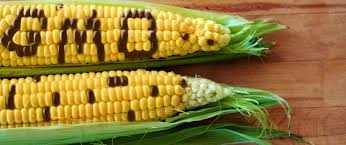 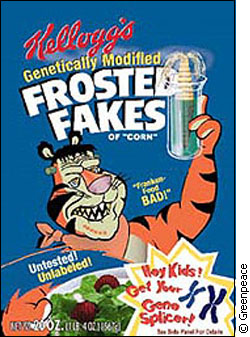 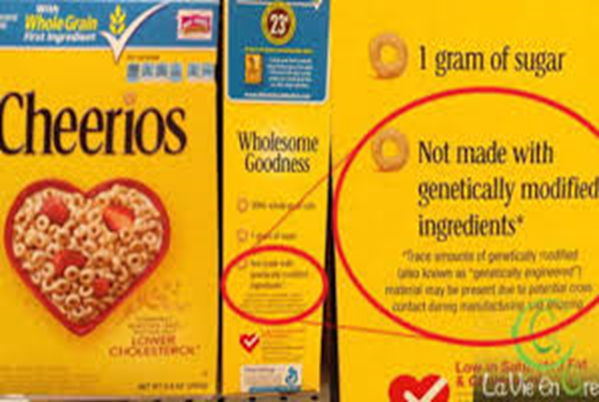 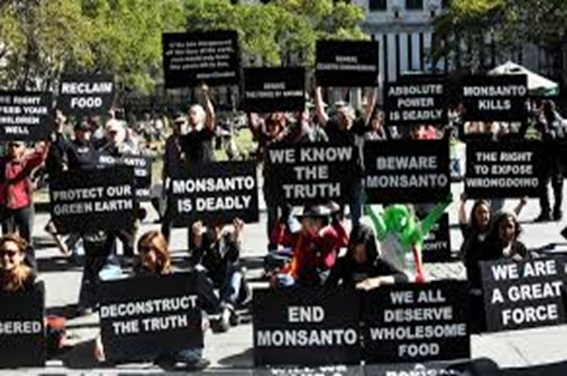 Who is Monsanto??
Do we not have a responsibility to improve nutrition…..
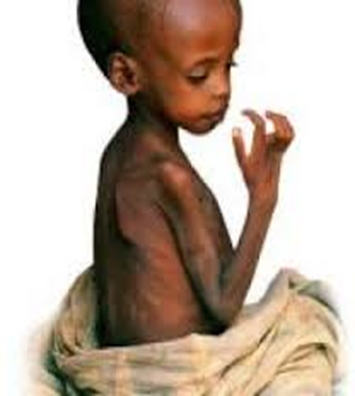 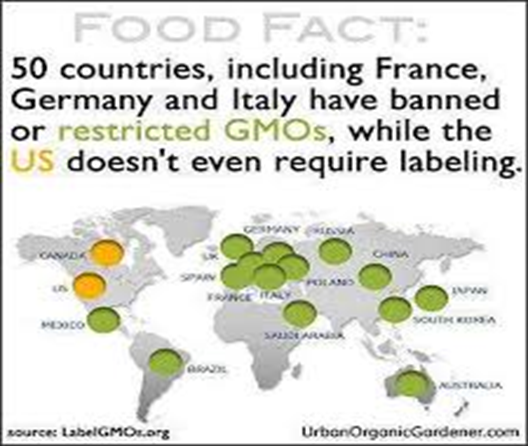 Twitter Feed:  GMO in Hallowe’en Candy?
Your Guide to a Non-GMO Halloween | Living Non-GMO : The Non-GMO Project
GMO - And so the debate begins….
https://www.youtube.com/watch?v=TX_-Zoom9Uc
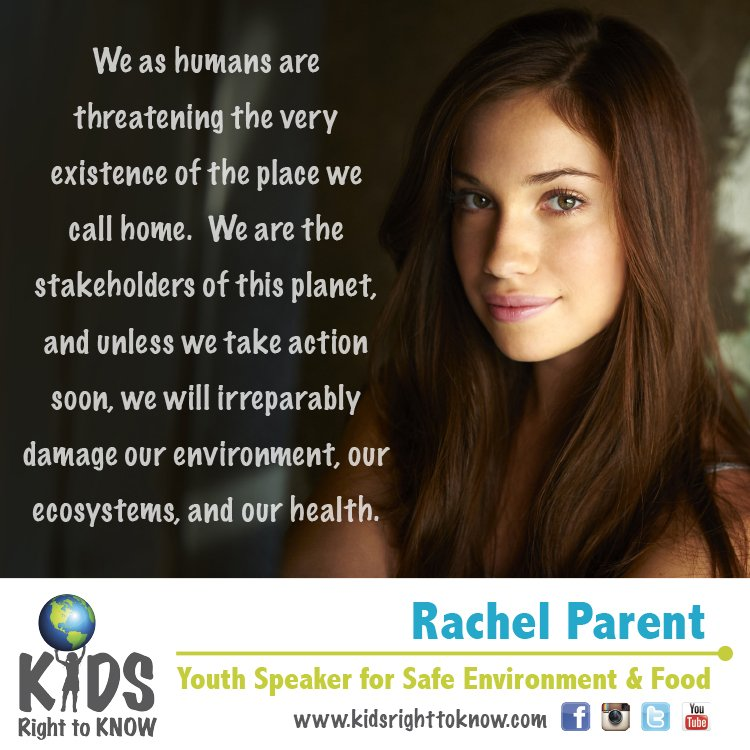 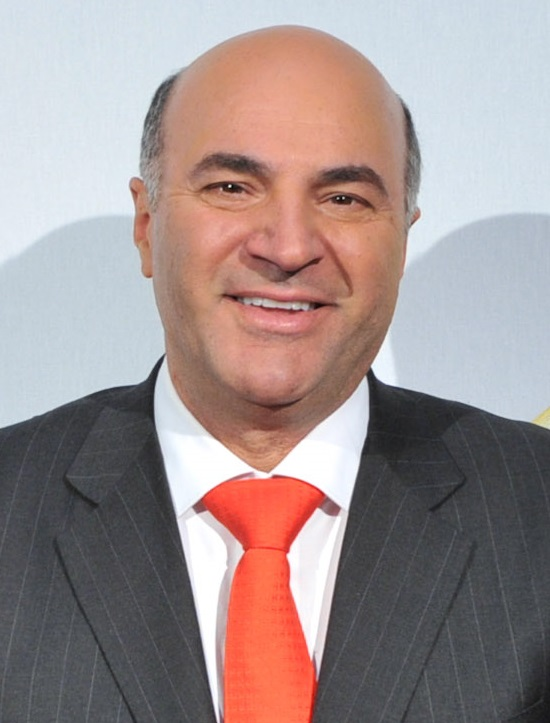 versus
How do you feel about this Genetic Engineering?
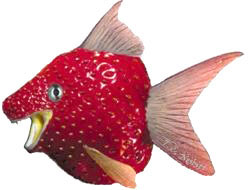 FDA Canada approved, May 2016
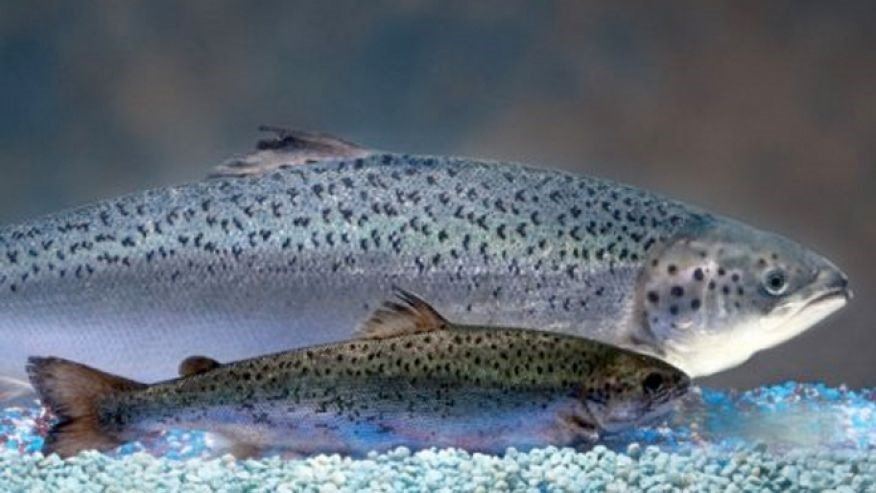